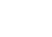 Kvadar
UPAMTI
Kvadar je uspravna prizma čija je osnovka (baza) pravokutnik.
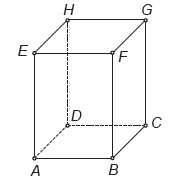 1. Istom bojom oboji pravokutnike koji su u kvadru nasuprotni. Promotri mreže kvadra.
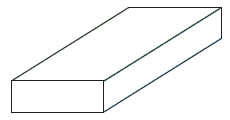 a)
b)
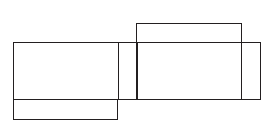 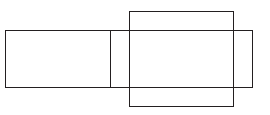 2. Koja od zadanih mreža pripadaju kvadru?
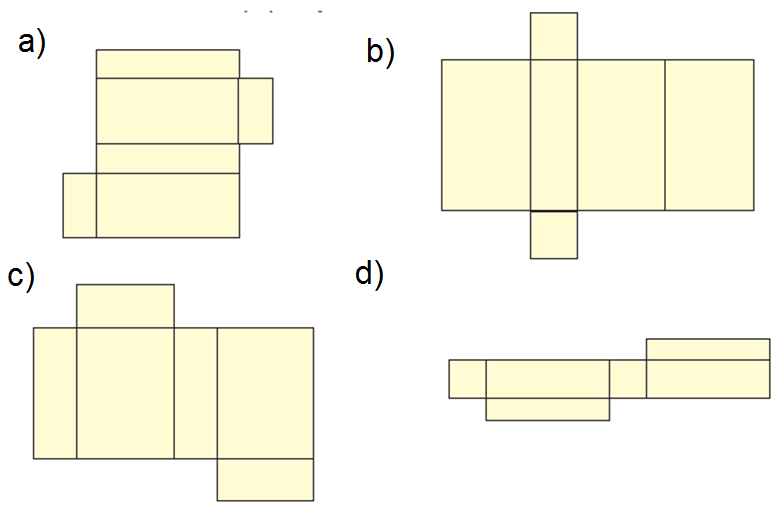 3. Pokraj točne izjave zaokruži slovo T, a pokraj netočne slovo N.
Kvadar je geometrijsko tijelo.       		         T   N
Kocka je geometrijski lik. 				T   N
Kocka ima 4 strane. 					T   N
Kocka je kvadar. 					T   N
Kvadar nije prizma. 					T   N
Ako je duljina visine prizme 5 cm, onda je udaljenost njezinih baza 10 cm  			T   N
UPAMTI
Plošne dijagonale (dijagonale strana) kvadra
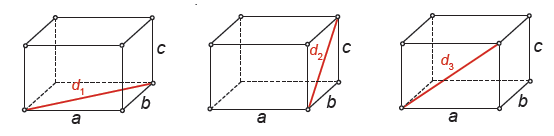 Primjer 1. Izrazimo formulom duljinu prostorne dijagonale kvadra.
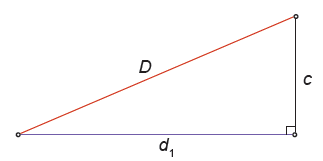 Rješenje
Primjer 2. Izračunajmo duljinu prostorne dijagonale kvadra ako duljine njegovih bridova iznose: a = 0.15 m, b = 2 dm, c = 60 cm.
Rješenje:
a= 0.15 m = 15 cm
b= 2 dm = 20 cm
c= 60 cm_______
D=?
D2=a2+b2+c2
D2=152+202+602
D2=225 + 400 + 3600
D2= 4225 /√
D = 65 cm
Rješenje
UPAMTI
Dijagonalni presjek kvadra jest presjek kvadra ravninom koju određuje par usporednih plošnih dijagonala. 
Dijagonalni presjek kvadra jest pravokutnik.
Primjer 3. Izračunaj površine svih triju dijagonalnih presjeka kvadra.
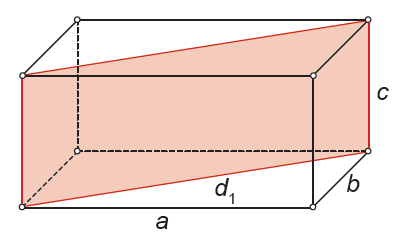 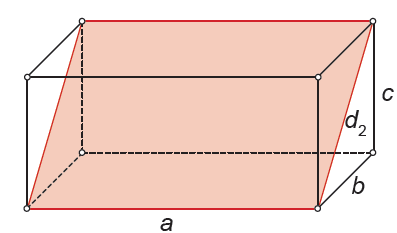 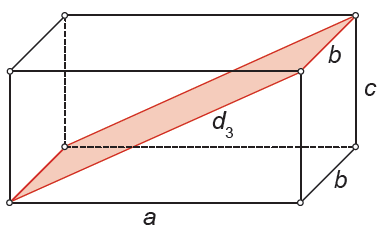 4. Izračunaj duljinu prostorne dijagonale kvadra ako su mu zadane duljine bridova iz jednog vrha:
a) 12 cm, 3 cm i 4 cm
b) 12 cm, 09.dm, 80 mm
5. Može li se olovka duga 14 cm spremiti u kutiju oblika kvadra čije su mjere 9 cm x 8 cm x 7 cm?
6. Izračunaj duljinu trećeg brida kvadra ako su zadane duljine prostorne dijagonale i dvajubridova:
D=21 cm, a=4 cm, b= 2dm
7. Izračunaj duljine bridova kvadra ako su zadani duljina prostorne dijagonale i omjer duljinabridova:
D=20√2 cm
a : b : c = 3 : 4 : 5